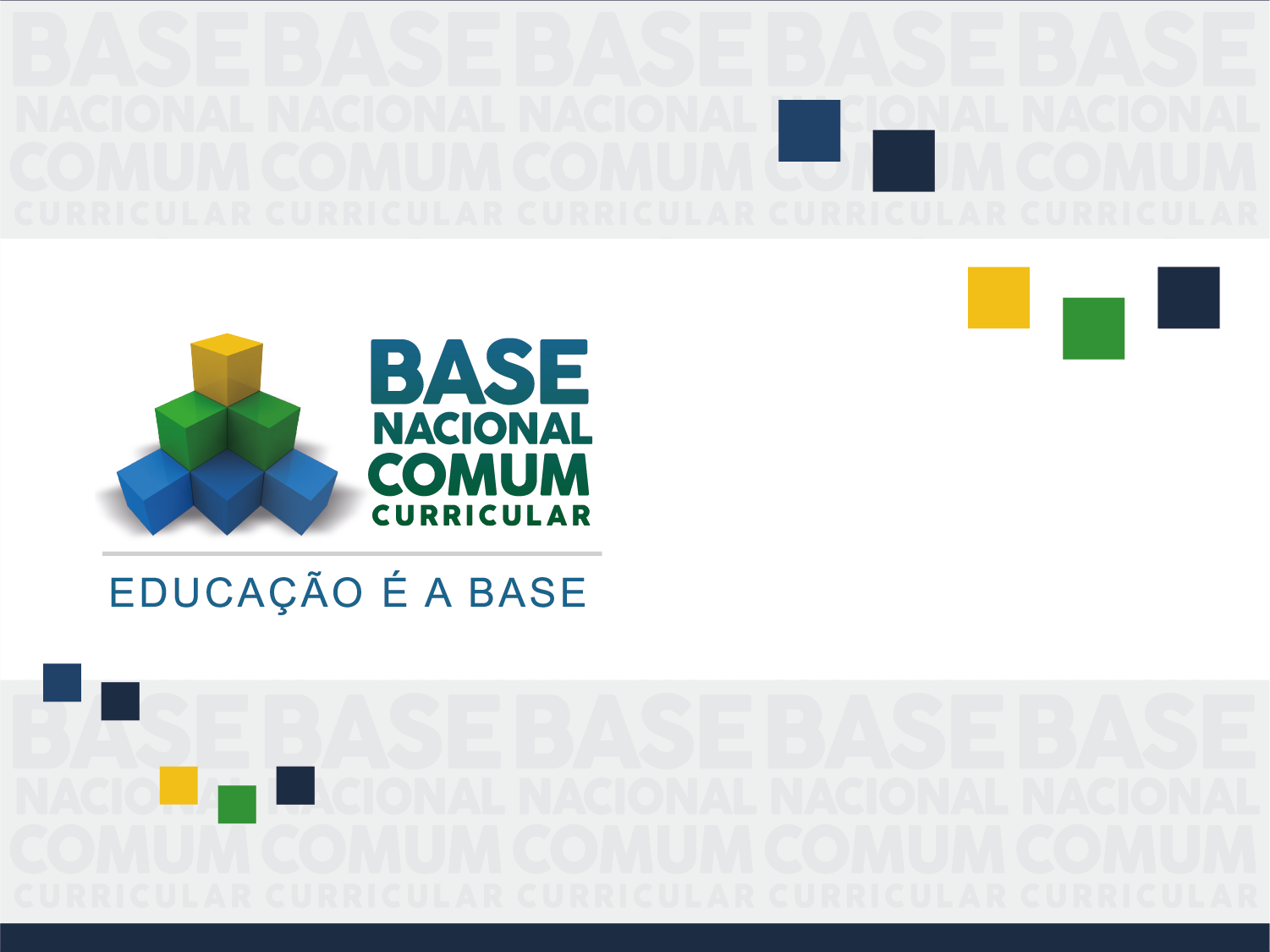 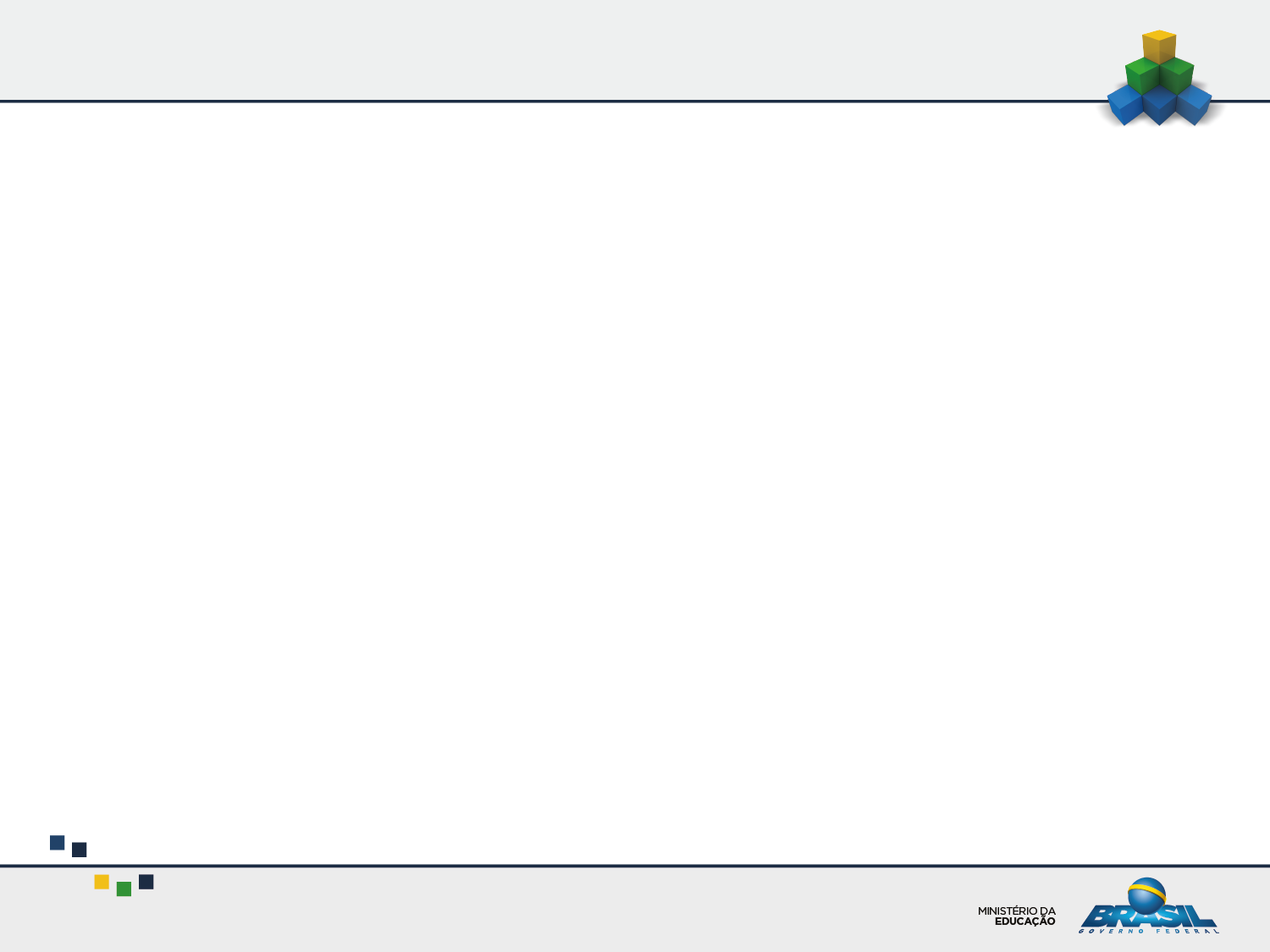 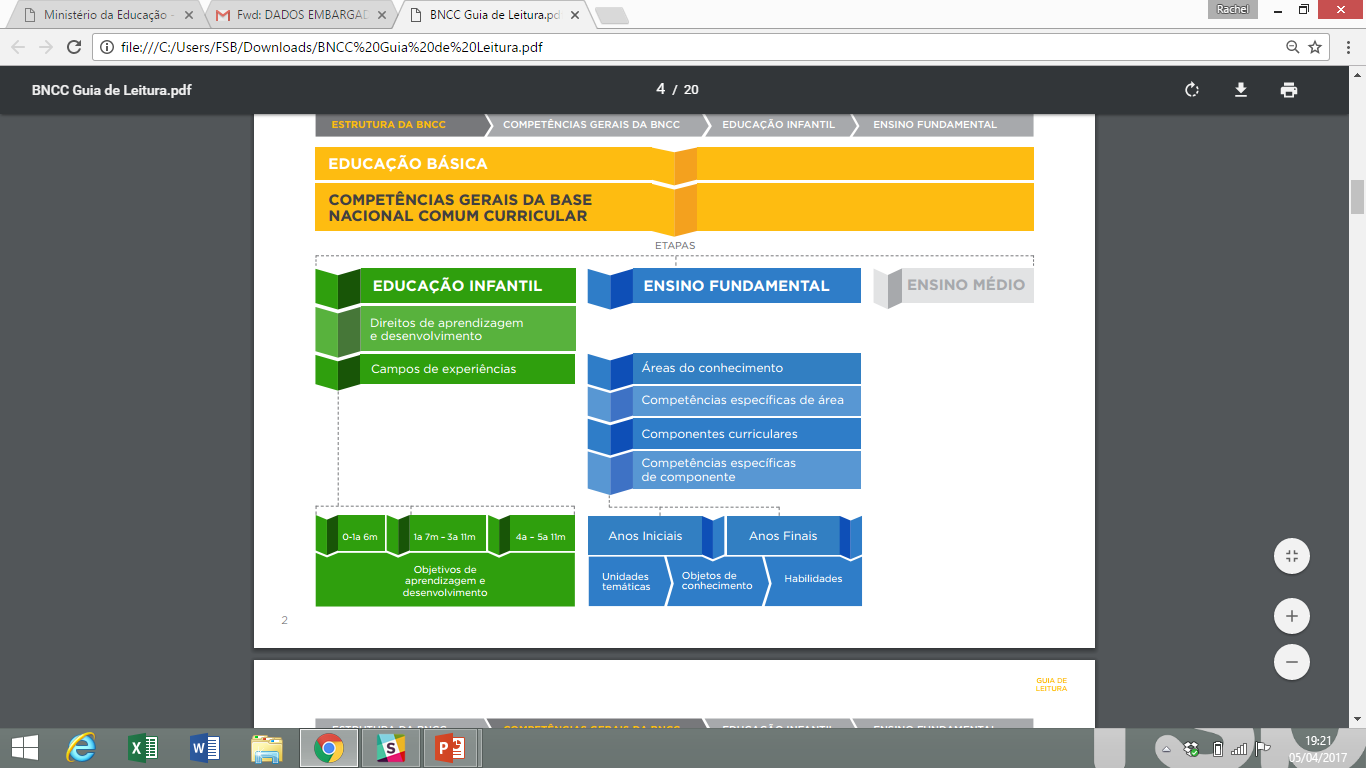 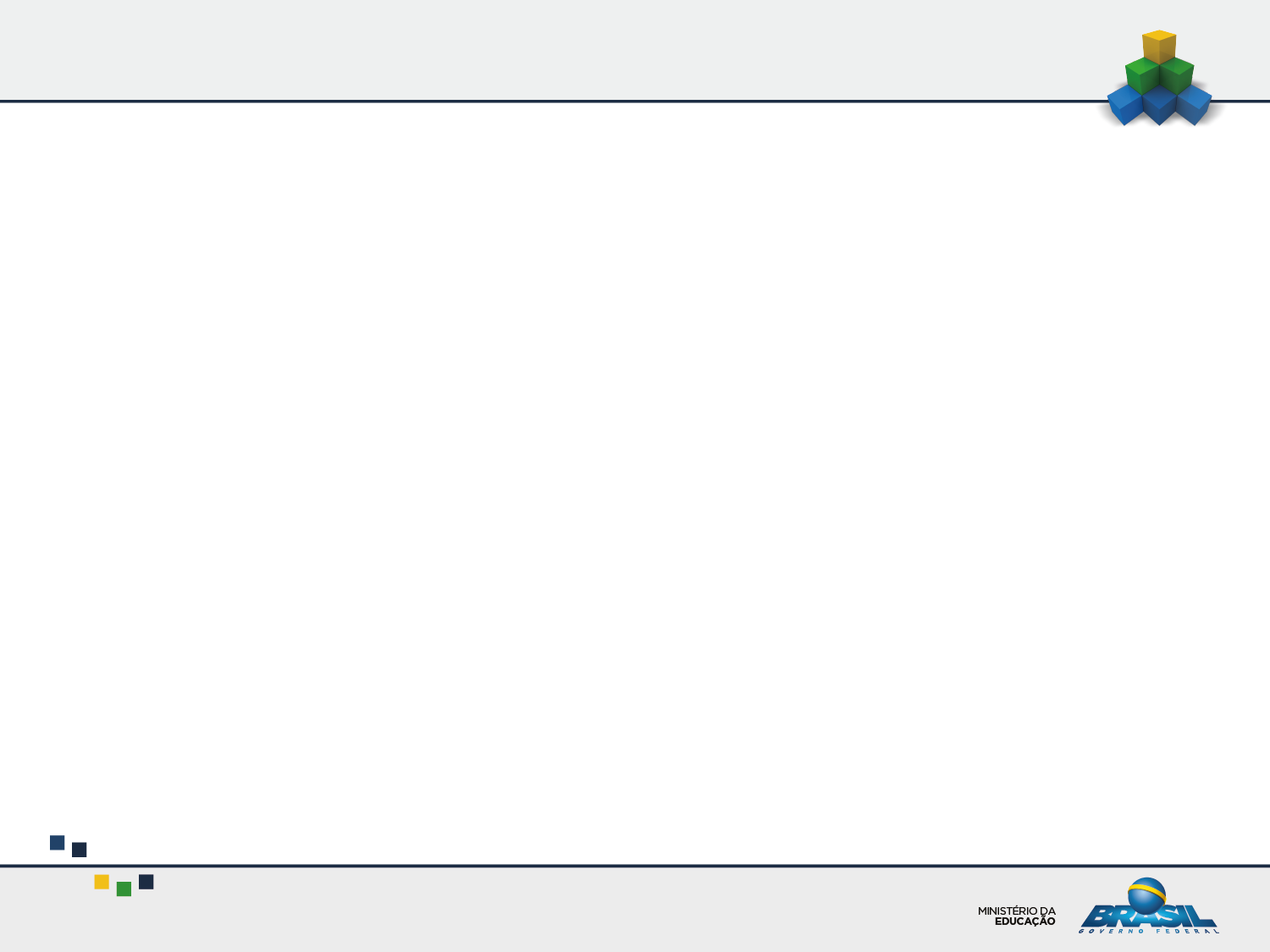 Educação InfantilBásica
Intencionalidade educativa: o processo de aprendizagem e desenvolvimento não é natural ou espontâneo. 
Requer organização das experiências, das vivências, de situações estruturadas de aprendizagem.
Pressupõe o acompanhamento do desenvolvimento e da aprendizagem das crianças e a avaliação das práticas pedagógicas. 
Acompanhamento não se confunde com avaliação.
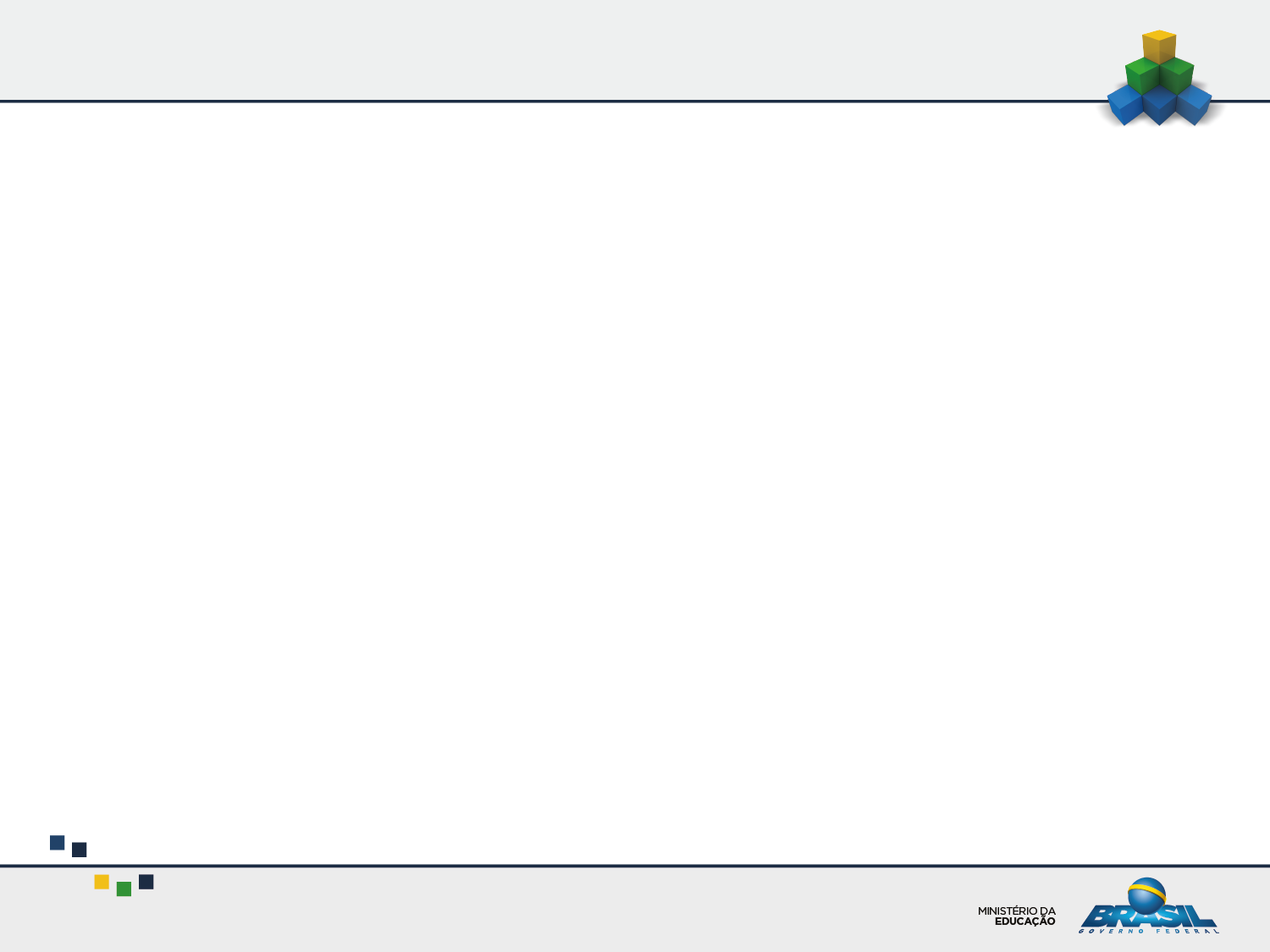 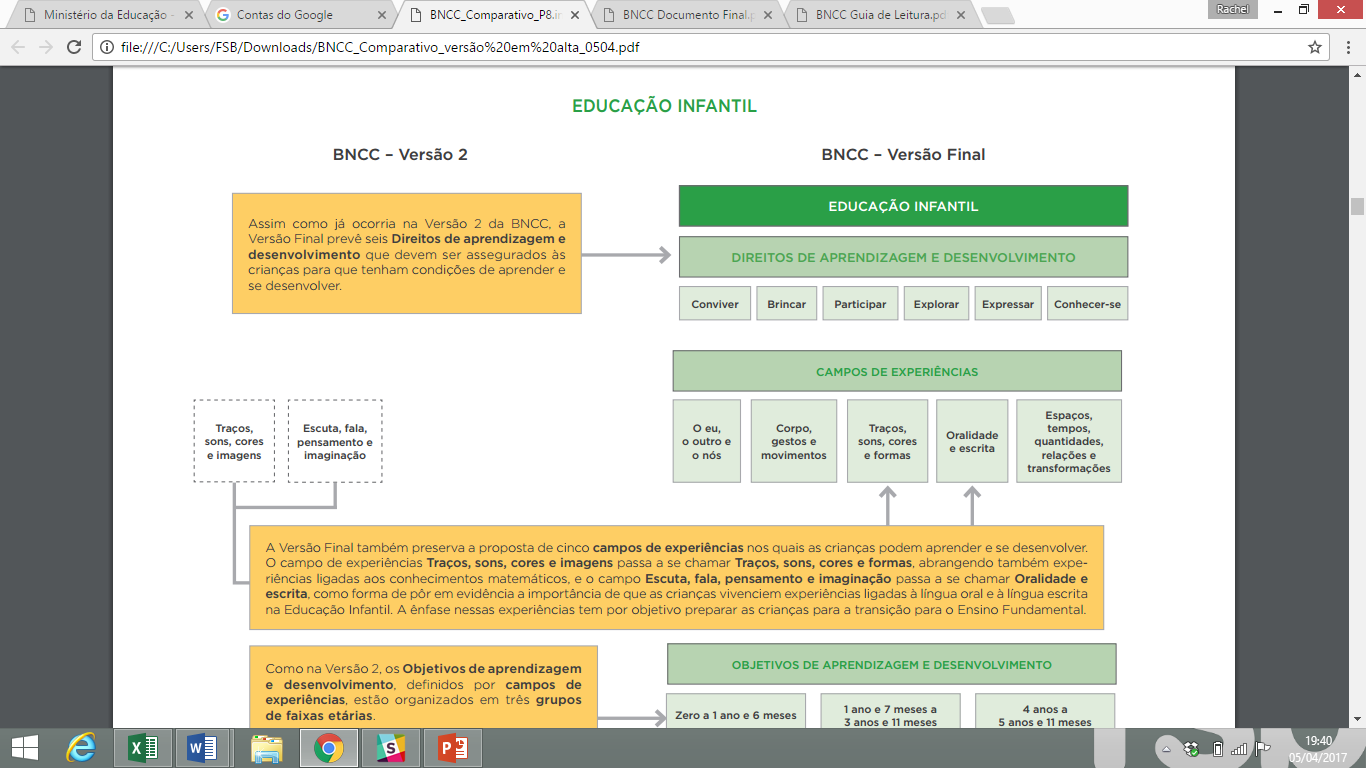 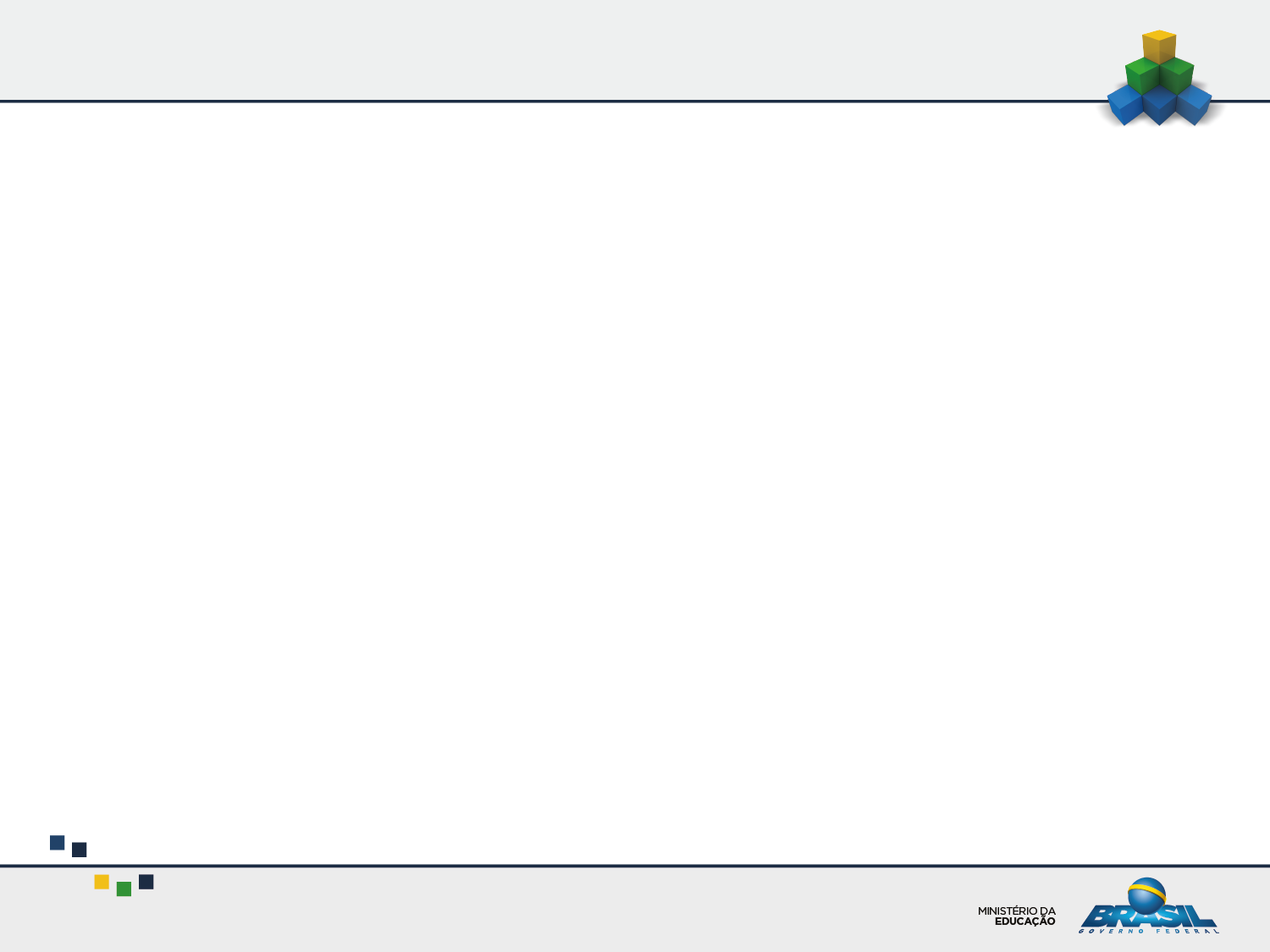 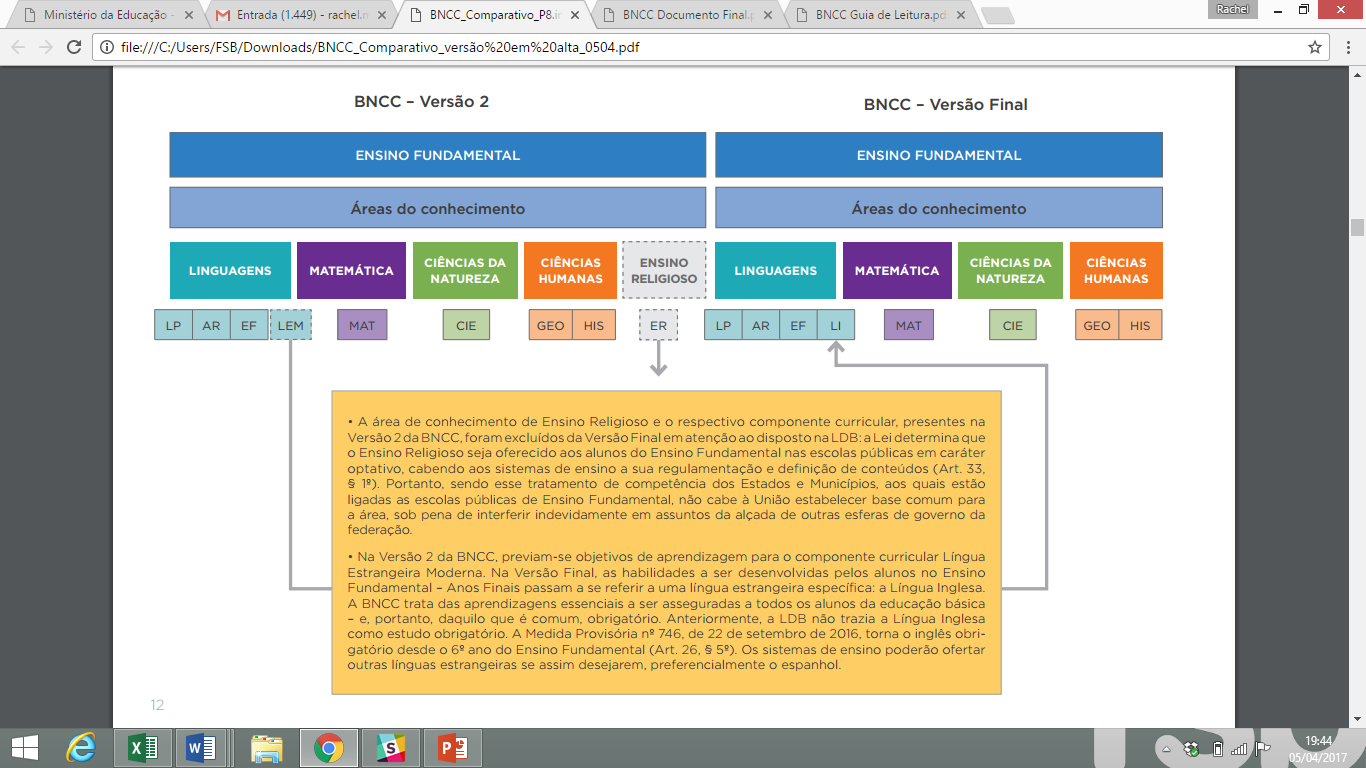 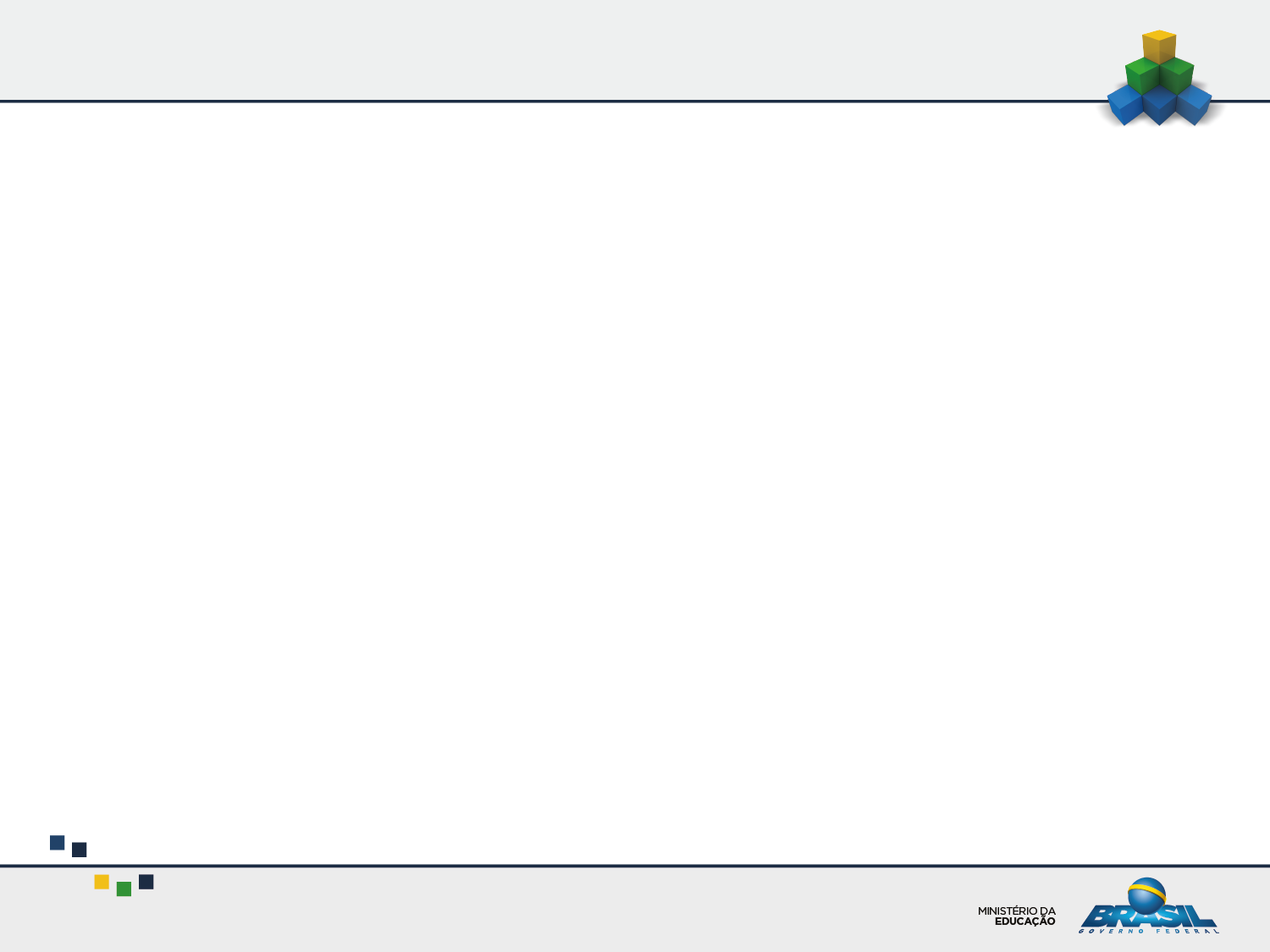 Ensino Fundamental
o Infantil no contexto da Educação Básica
Desafios : 
compreender e incorporar novas linguagens; 
educar para o uso das tecnologias e participação mais consciente na cultura digital;
e contribuir para atitude crítica e ética.
Estudantes: protagonistas (não somente consumidores)
Cultura digital
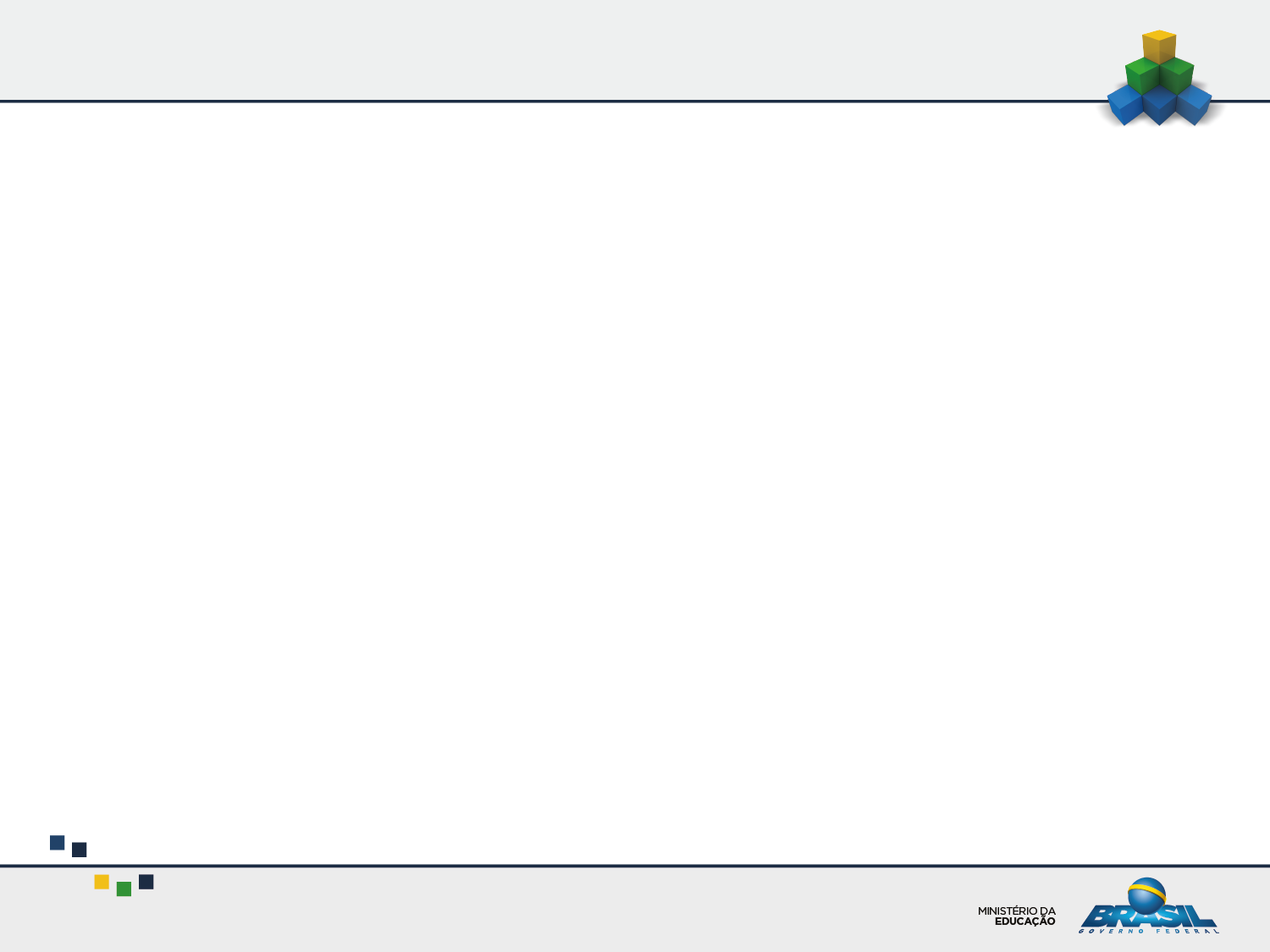 Ensino Fundamental
o Infantil no contexto da Educação Básica
Anos Iniciais
Articulação com experiências vivenciadas na Educação Infantil, valorizando situações lúdicas de aprendizagem e interesses e vivências mais imediatas. 
Sistematização e ampliação das experiências vividas: 
novas formas de relação com o mundo, incluindo práticas de linguagem e experiência estética e intercultural; 
novas possibilidades de ler, formular, testar, refutar hipóteses e elaborar conclusões.
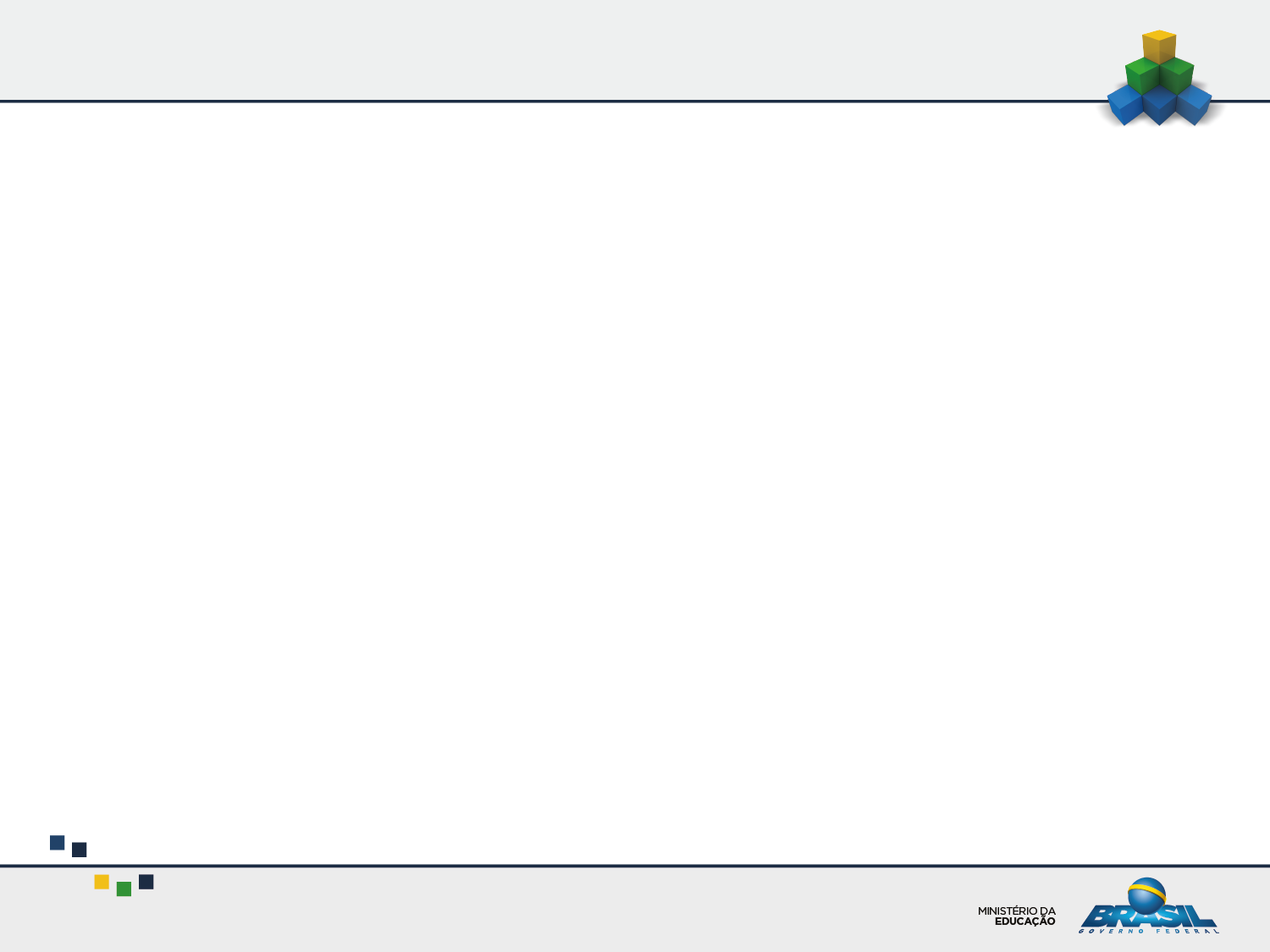 Ensino Fundamental
o Infantil no contexto da Educação Básica
Anos Finais
Transição entre infância e adolescência:
alunos com singularidades e formações identitárias e culturais próprias;
ampliação das possibilidades intelectuais e intensificação da capacidade de raciocínios mais abstratos.
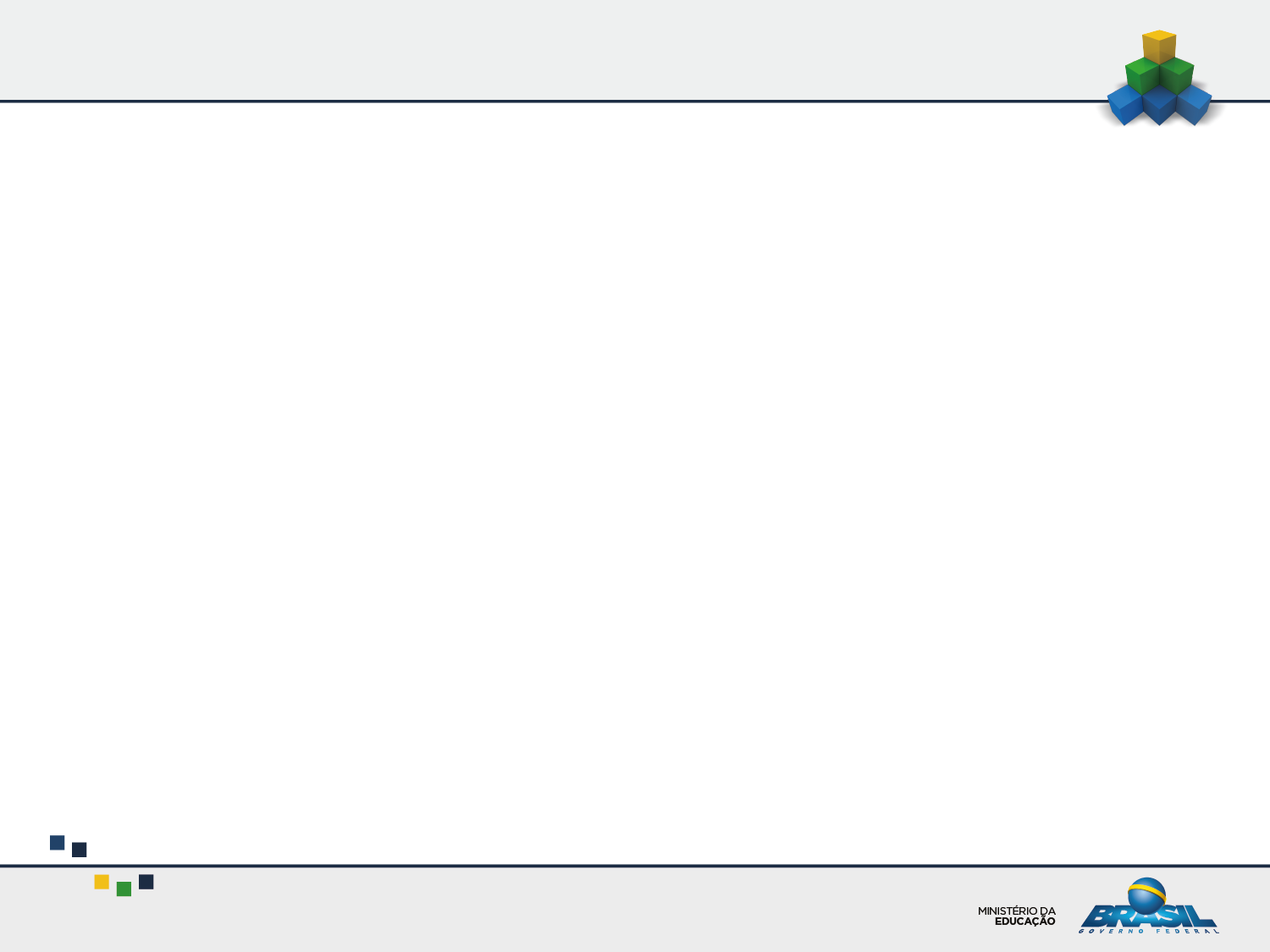 Ensino Fundamental
o Infantil no contexto da Educação Básica
Anos Finais
Retomada e ressignificação das aprendizagens dos anos iniciais: ampliação dos conhecimentos e complexificação das demandas cognitivas.
Fortalecimento da autonomia: condições e ferramentas para acessar e interagir criticamente com diferentes conhecimentos e fontes de informação.
Contribuição para projeto de vida dos estudantes: orientação para uma cidadania consciente, crítica e participativa.
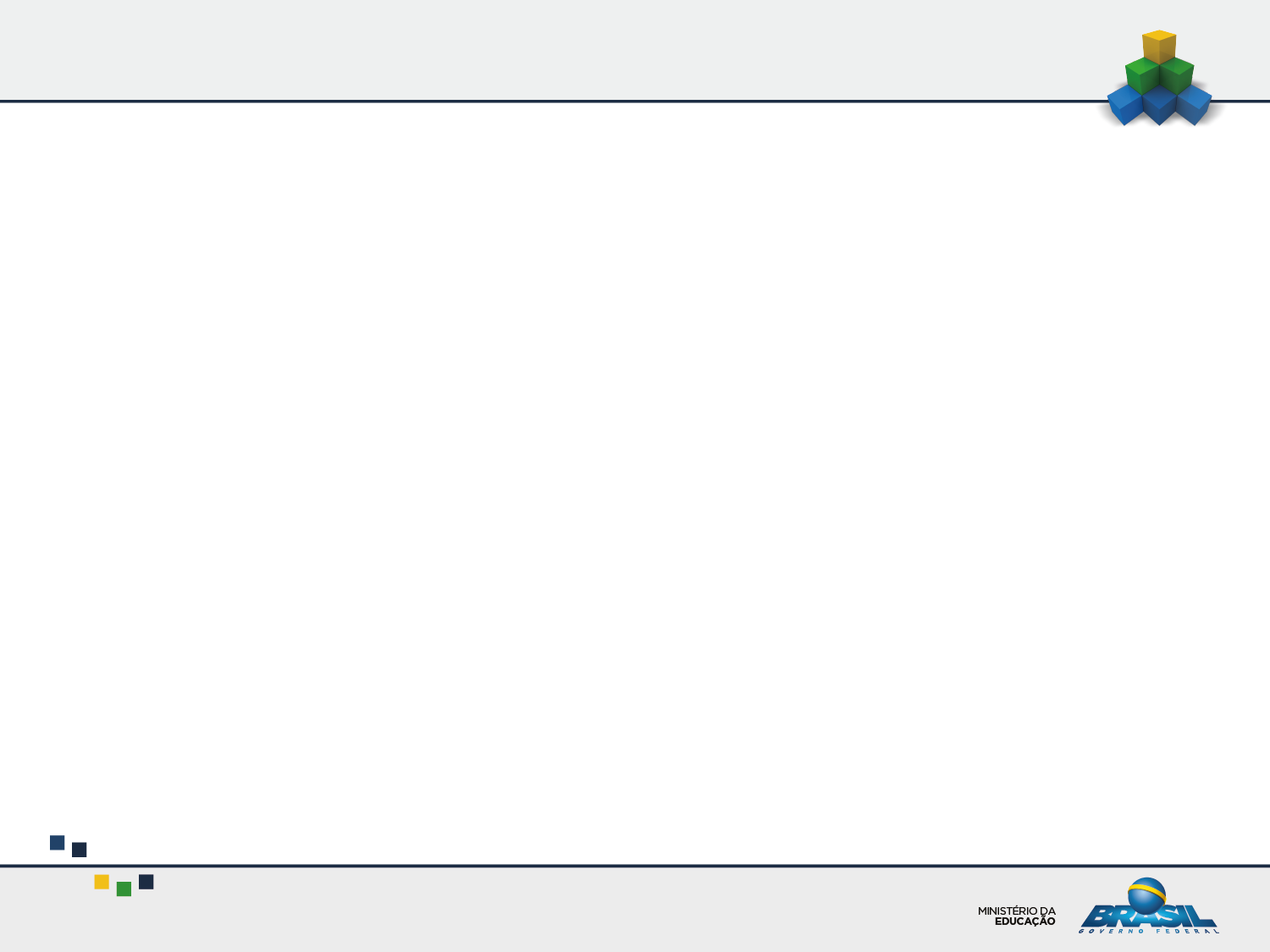 http://basenacionalcomum.mec.gov.br/
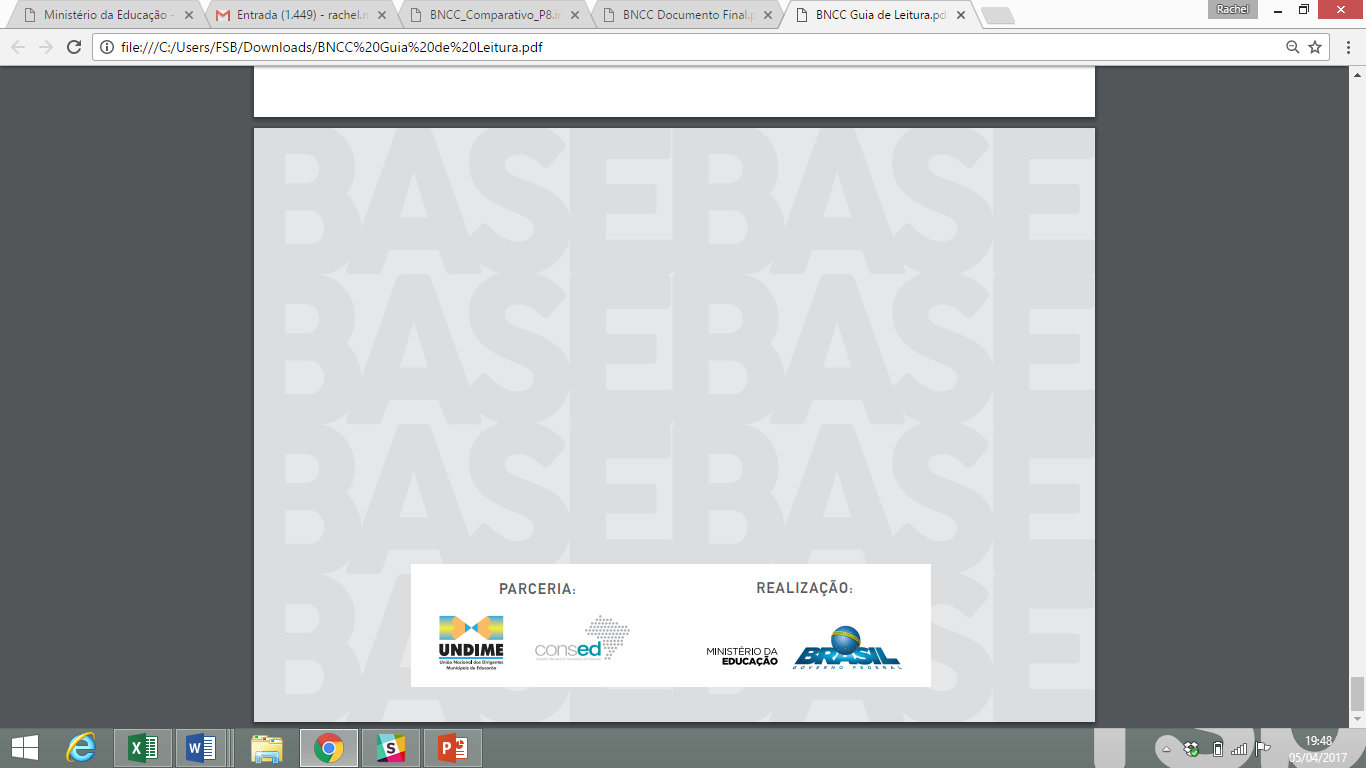